Speaker name
Lecture Title
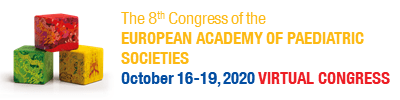 Faculty Disclosure